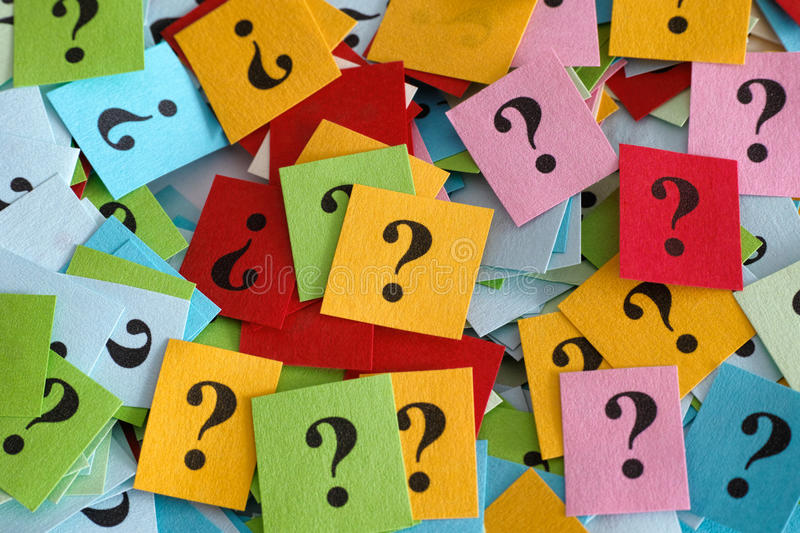 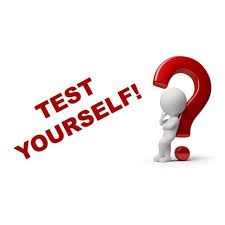 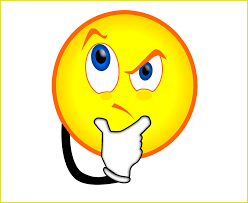 Заняття №8
Тест для самоконтролю №2
Тема: «They are Coming!»
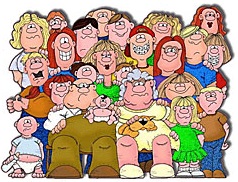 Рекомендації 
щодо виконання тесту для самоконтролю
перед виконанням тесту спочатку переглянь вивчений лексичний матеріал у словнику до заняття №8;
уважно розглянь зображення – уривки з мультфільму «Сімейка Адамсів»;
тобі пропонується 12 слайдів, в яких необхідно здогадатися, яке нове слово або вираз ілюструють персонажі мультфільму;
не поспішай, поміркуй над завданням, кожне із завдань оцінюється в 1 бал;
перед тим як перейти до наступного слайду, ти побачиш правильну відповідь
Бажаю успіхів!
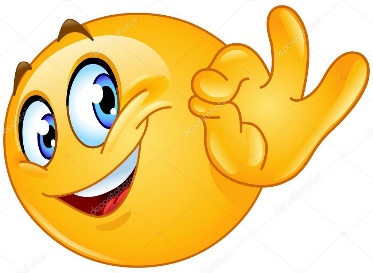 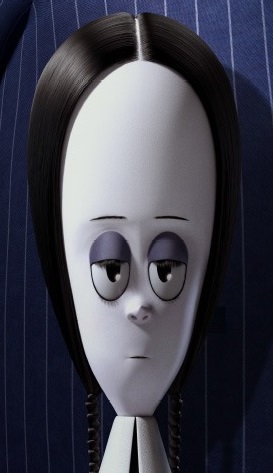 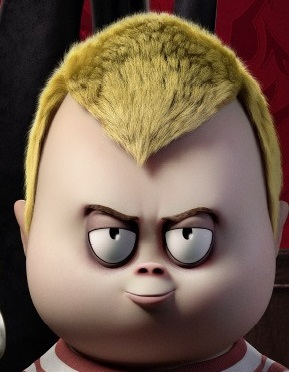 ?
plump
thin
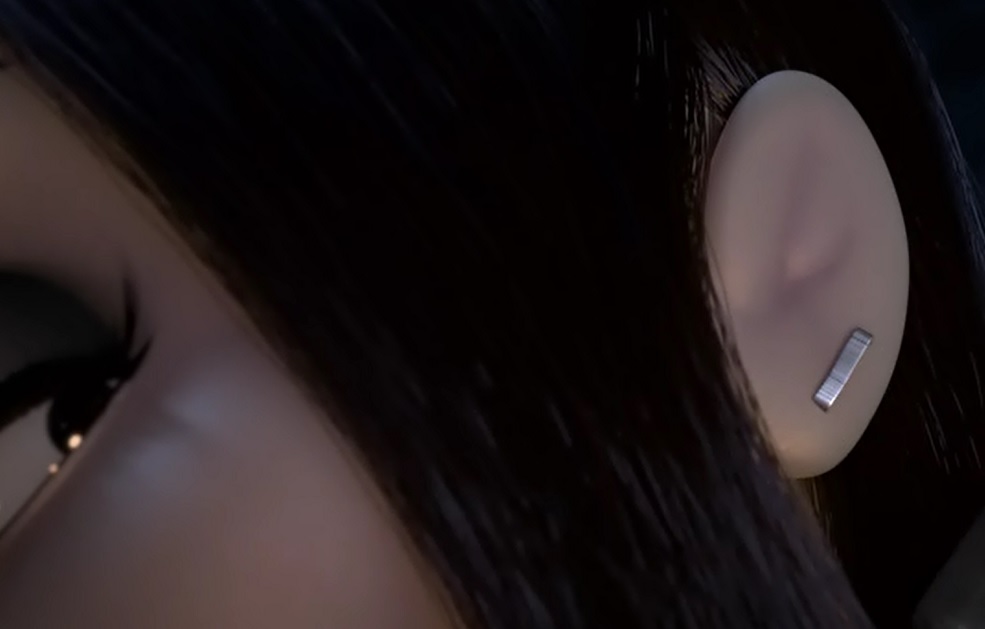 earring
?
ponytail
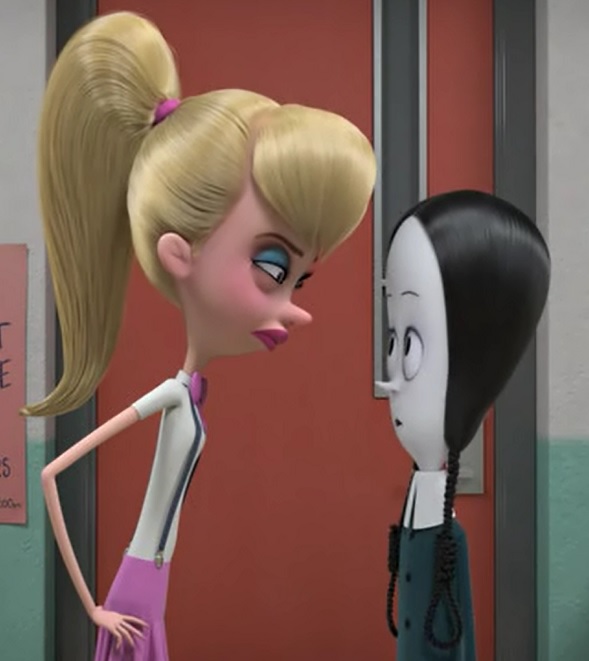 braids
?
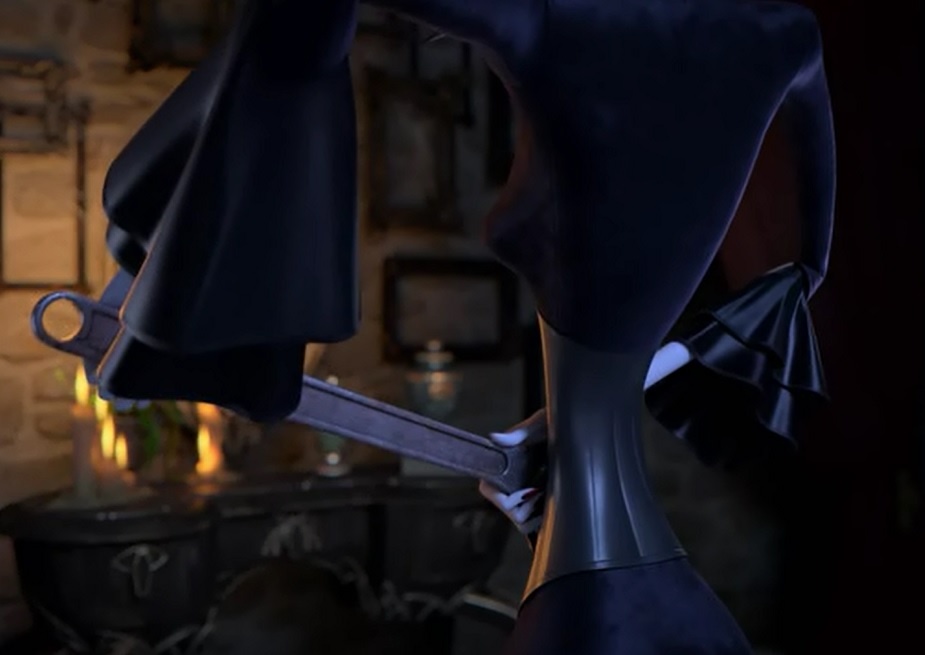 slim
?
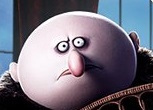 bald
?
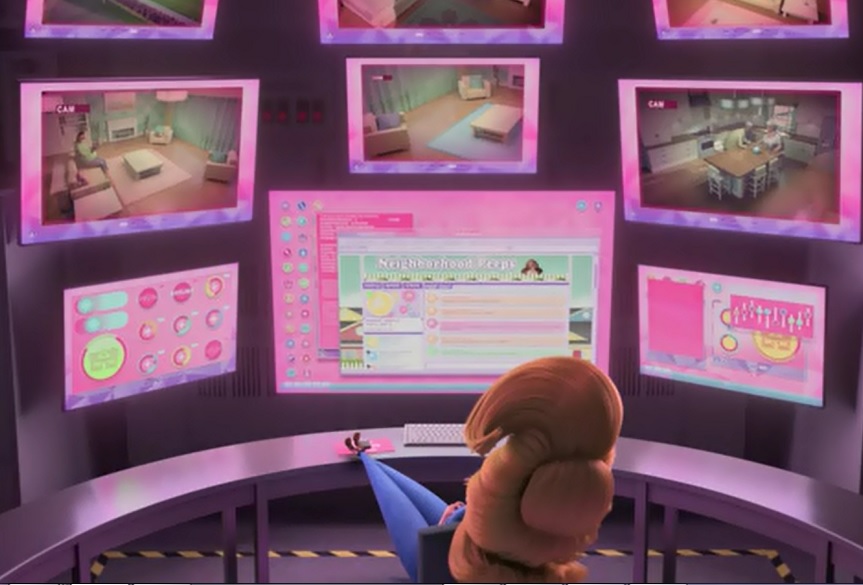 curious
?
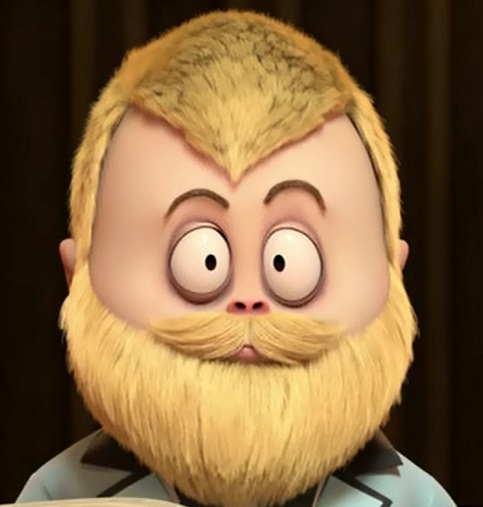 beard
?
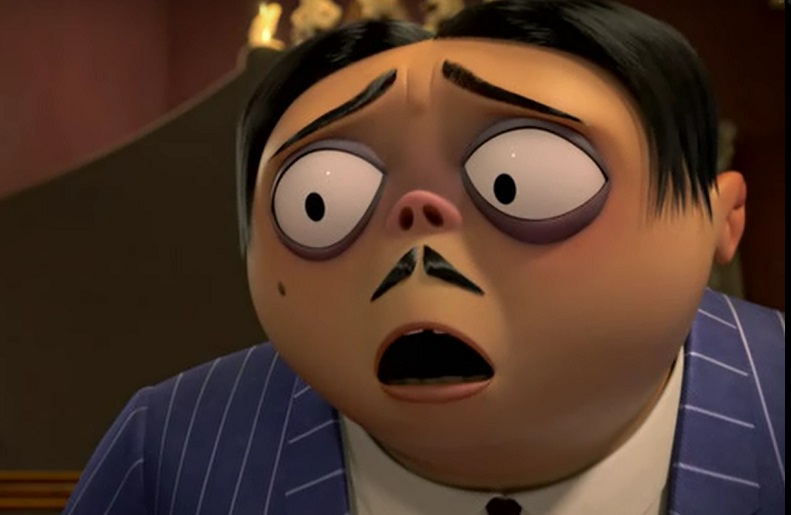 worried
?
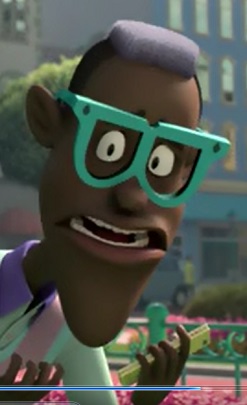 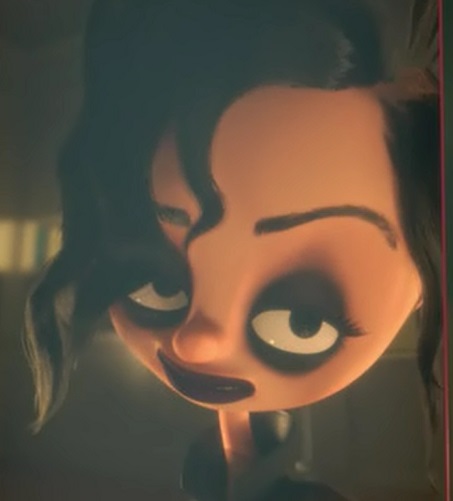 wear
?
glasses
make up
?
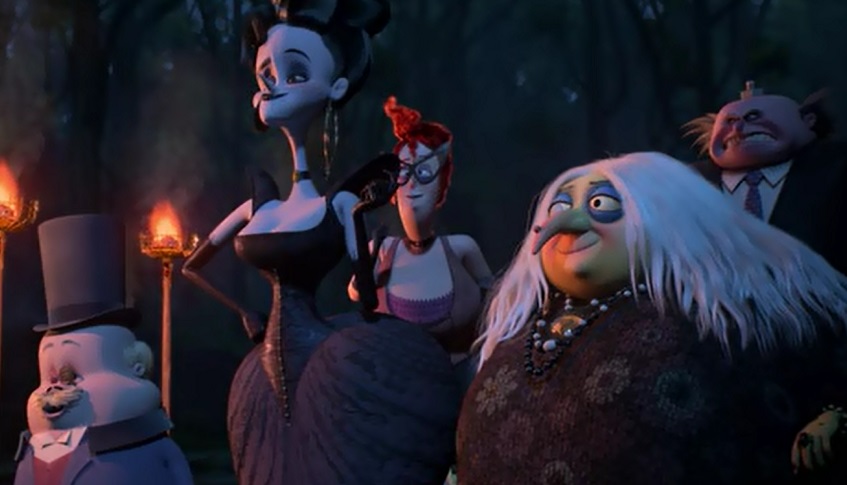 relatives
?
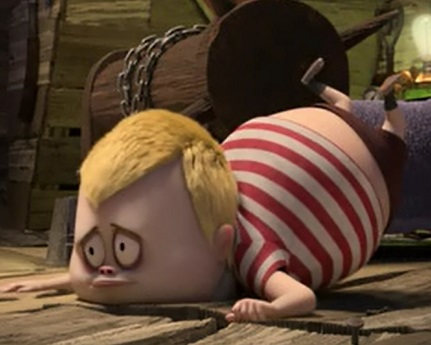 clumsy
?
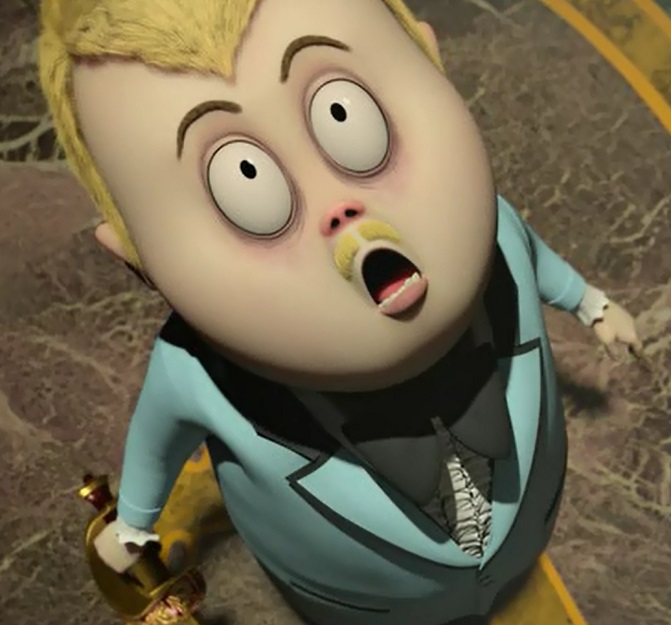 amazing
?
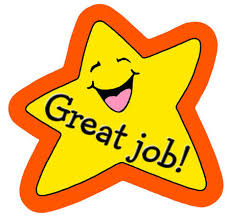